BEAUTY
THEN AND NOW
What is Beauty?
In Shakespeare’s Time…
Elizabethan Era: 1558-1603 When Queen Elizabeth ruled!
							Golden Era: poetry, 							music, literature, and theatre
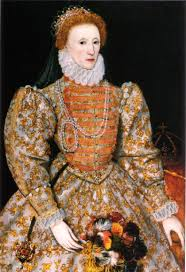 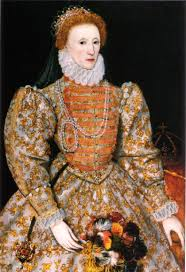 Queen Elizabeth I was 									   the ideal beauty that 								        every woman wanted 									   to look like.
SURPRISE QUESTION!!!
MUFID
NAME 2 BEAUTY TRENDS OF 
THE ELIZABETHAN ERA
WHAT’S THE PRIZE?
1 EXTRA CREDIT POINT!
Beauty in Shakespeare’s Time
A high hair line
Red lips and cheeks
Pale skin
Arched eyebrows
Fair hair
ANSWER IN YOUR NOTEBOOKS
Are there any beauty trends that we see in today’s society that was also used in the Elizabethan Era? If so, what are they?
Beauty Now
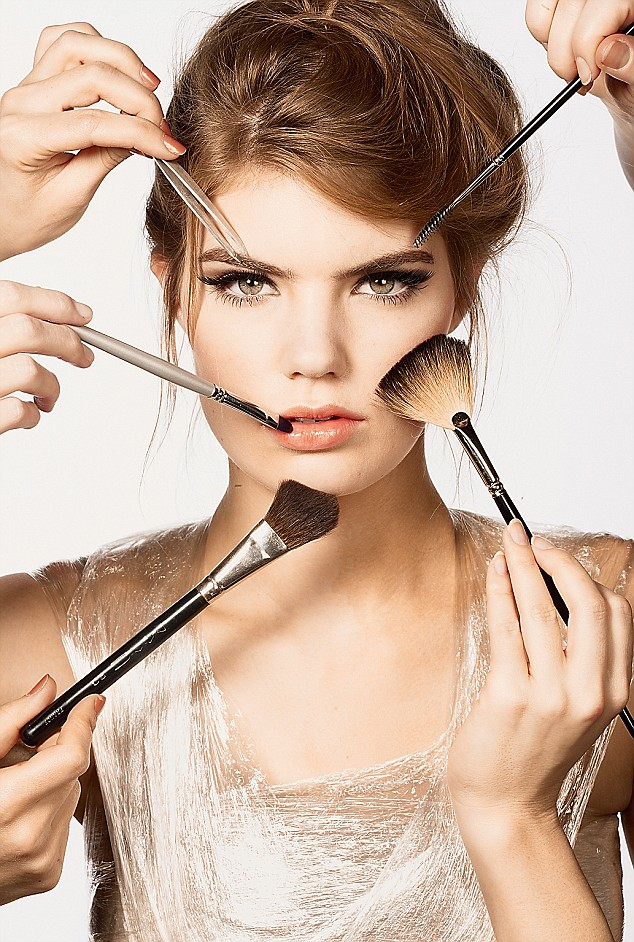 Beauty Now
Make a list of beauty trends in our society now!
Beauty in our society today
Long hair
Tans
Make up (like the Kardashians)
Skinny
ANSWER IN YOUR NOTEBOOKS
What does it mean to be beautiful or perfect in our society today?
How important is being beautiful in today’s society?
Do you think being perfect is realistic?
Watch this…
http://www.youtube.com/watch?v=iYhCn0jf46U
http://www.youtube.com/watch?v=-_I17cK1ltY
Things aren’t always as they appear..
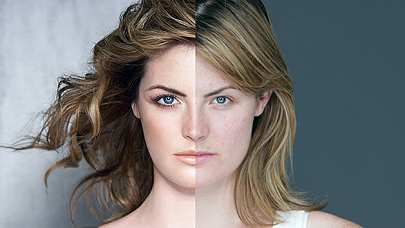